關西鎮東光里
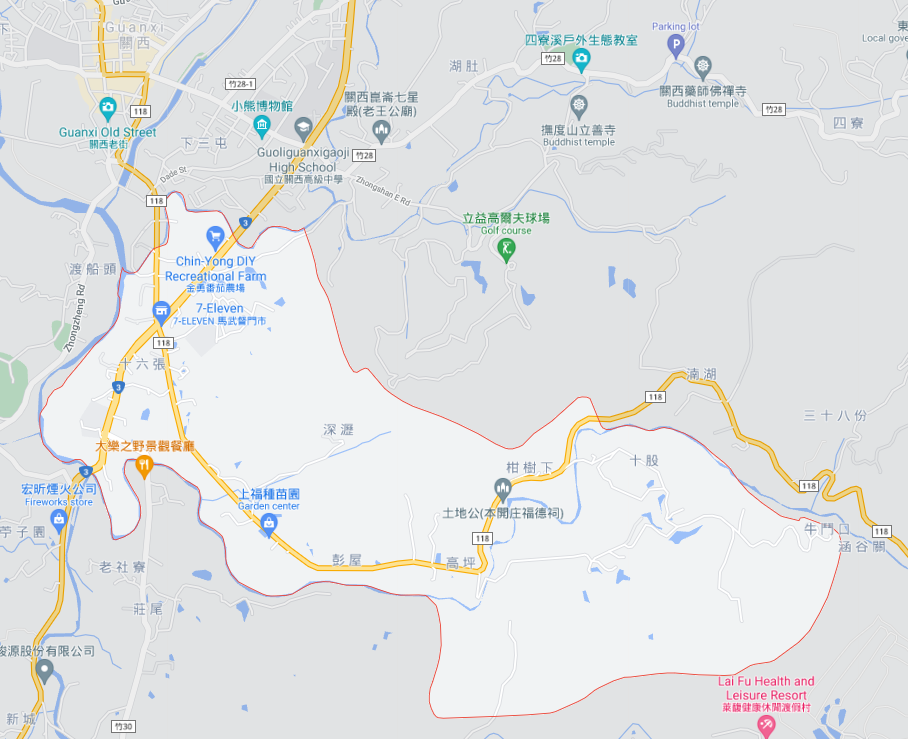 Guanxi Police Station
Disaster Prevention Information
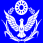 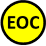 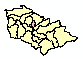 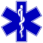 Guanxi Township 
Public Health Center
Dongguang vil.
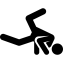 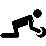 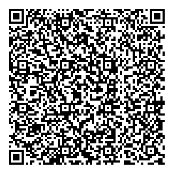 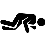 Dong Guang Elementary School
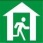 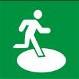 Debris Flow Disaster Prevention Information
Drop
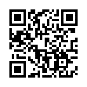 Hold on
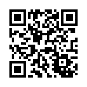 Central Weather Bureau
Cover
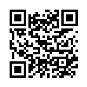 Hsinchu Fire  Bureau
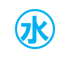 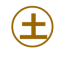 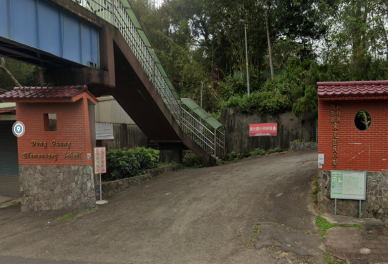 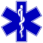 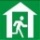 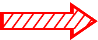 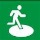 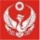 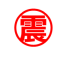 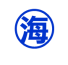 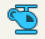 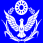 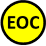 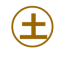 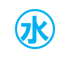 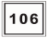